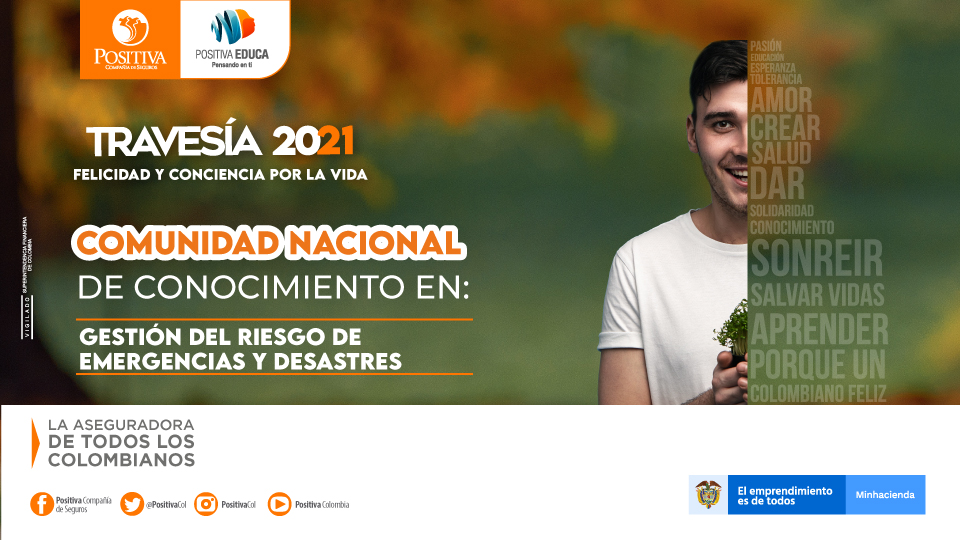 “
LA EDUCACIÓN ES EL ARMA MÁS PODEROSA PARA EL CAMBIAR EL MUNDO
“
[Speaker Notes: Antes de empezar Una frase para la reflexión o una gran idea “Comparta con los participantes del evento una frase que le permita reflexionar sobre la importancia de la SST en las personas y en las organizaciones, así como la importancia de gestionar su conocimiento en el tema”]
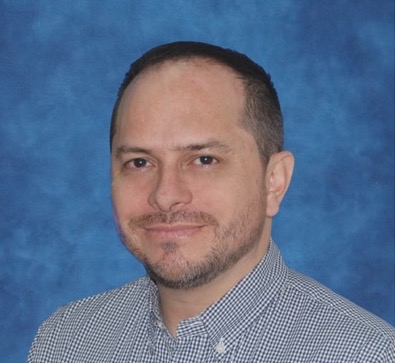 EXPERTO LÍDER
DE LA COMUNIDAD
Francisco Sarmiento
franciscosarmiento@gmail.com
Contacto: +19168933665
[Speaker Notes: Preséntate y saluda en nombre de positiva compañía de seguros s.a. (Aquí adjunta tus datos y fotografía)]
PREPARACIÓN PARA RESPONDER A EMERGENCIAS Y DESASTRES
01
TÍTULO TEMA
Lorem ipsum dolor ed sit  amet, sed ite consectetuer  adipiscing elit, sed is diam  nonummy nibhe euismod  tincidunt uterd it ede isec  laoreet dolore magna itec.
20
TÍTULO TEMA
Lorem ipsum dolor ed sit  amet, sed ite consectetuer  adipiscing elit, sed is diam  nonummy nibhe euismod  tincidunt uterd it ede isec  laoreet dolore magna itec.
19
TÍTULO TEMA
Lorem ipsum dolor ed sit  amet, sed ite consectetuer  adipiscing elit, sed is diam  nonummy nibhe euismod  tincidunt uterd it ede isec  laoreet dolore magna itec.
18
TÍTULO TEMA
Lorem ipsum dolor ed sit  amet, sed ite consectetuer  adipiscing elit, sed is diam  nonummy nibhe euismod  tincidunt uterd it ede isec  laoreet dolore magna itec.
17
TÍTULO TEMA
Lorem ipsum dolor ed sit  amet, sed ite consectetuer  adipiscing elit, sed is diam  nonummy nibhe euismod  tincidunt uterd it ede isec  laoreet dolore magna itec.
16
TÍTULO TEMA
Lorem ipsum dolor ed sit  amet, sed ite consectetuer  adipiscing elit, sed is diam  nonummy nibhe euismod  tincidunt uterd it ede isec  laoreet dolore magna itec.
15
TÍTULO TEMA
Lorem ipsum dolor ed sit  amet, sed ite consectetuer  adipiscing elit, sed is diam  nonummy nibhe euismod  tincidunt uterd it ede isec  laoreet dolore magna itec.
02
TÍTULO TEMA
Lorem ipsum dolor ed sit  amet, sed ite consectetuer  adipiscing elit, sed is diam  nonummy nibhe euismod  tincidunt uterd it ede isec  laoreet dolore magna itec.
14
TÍTULO TEMA
Lorem ipsum dolor ed sit  amet, sed ite consectetuer  adipiscing elit, sed is diam  nonummy nibhe euismod  tincidunt uterd it ede isec  laoreet dolore magna itec.
03
TÍTULO TEMA
Lorem ipsum dolor ed sit  amet, sed ite consectetuer  adipiscing elit, sed is diam  nonummy nibhe euismod  tincidunt uterd it ede isec  laoreet dolore magna itec.
13
TÍTULO TEMA
Lorem ipsum dolor ed sit  amet, sed ite consectetuer  adipiscing elit, sed is diam  nonummy nibhe euismod  tincidunt uterd it ede isec  laoreet dolore magna itec.
04
TÍTULO TEMA
Lorem ipsum dolor ed sit  amet, sed ite consectetuer  adipiscing elit, sed is diam  nonummy nibhe euismod  tincidunt uterd it ede isec  laoreet dolore magna itec.
12
TÍTULO TEMA
Lorem ipsum dolor ed sit  amet, sed ite consectetuer  adipiscing elit, sed is diam  nonummy nibhe euismod  tincidunt uterd it ede isec  laoreet dolore magna itec.
05
TÍTULO TEMA
Lorem ipsum dolor ed sit  amet, sed ite consectetuer  adipiscing elit, sed is diam  nonummy nibhe euismod  tincidunt uterd it ede isec  laoreet dolore magna itec.
07
TÍTULO TEMA
Lorem ipsum dolor ed sit  amet, sed ite consectetuer  adipiscing elit, sed is diam  nonummy nibhe euismod  tincidunt uterd it ede isec  laoreet dolore magna itec.
08
TÍTULO TEMA
Lorem ipsum dolor ed sit  amet, sed ite consectetuer  adipiscing elit, sed is diam  nonummy nibhe euismod  tincidunt uterd it ede isec  laoreet dolore magna itec.
09
TÍTULO TEMA
Lorem ipsum dolor ed sit  amet, sed ite consectetuer  adipiscing elit, sed is diam  nonummy nibhe euismod  tincidunt uterd it ede isec  laoreet dolore magna itec.
10
TÍTULO TEMA
Lorem ipsum dolor ed sit  amet, sed ite consectetuer  adipiscing elit, sed is diam  nonummy nibhe euismod  tincidunt uterd it ede isec  laoreet dolore magna itec.
11
TÍTULO TEMA
Lorem ipsum dolor ed sit  amet, sed ite consectetuer  adipiscing elit, sed is diam  nonummy nibhe euismod  tincidunt uterd it ede isec  laoreet dolore magna itec.
06
TÍTULO TEMA
Lorem ipsum dolor ed sit  amet, sed ite consectetuer  adipiscing elit, sed is diam  nonummy nibhe euismod  tincidunt uterd it ede isec  laoreet dolore magna itec.
TABLA DE CONTENIDOS
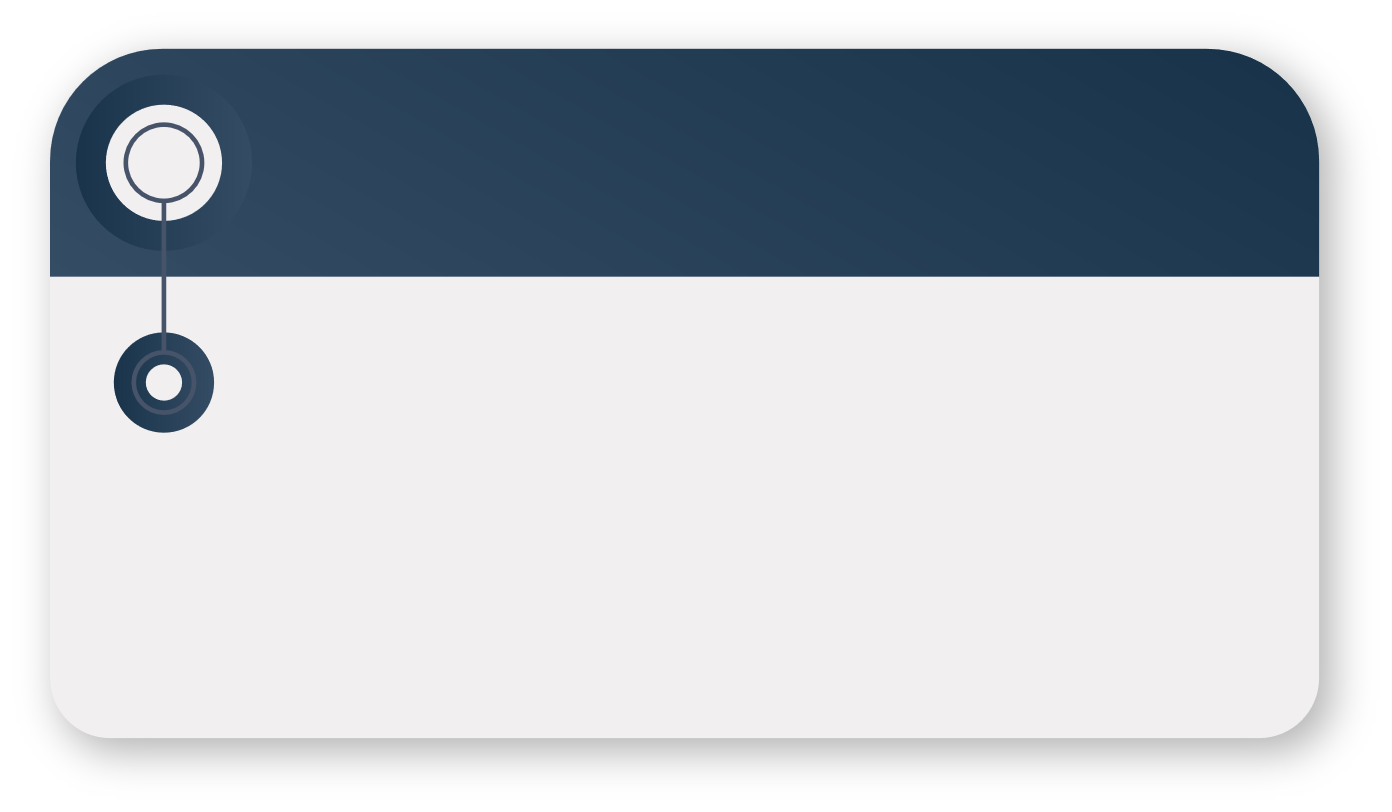 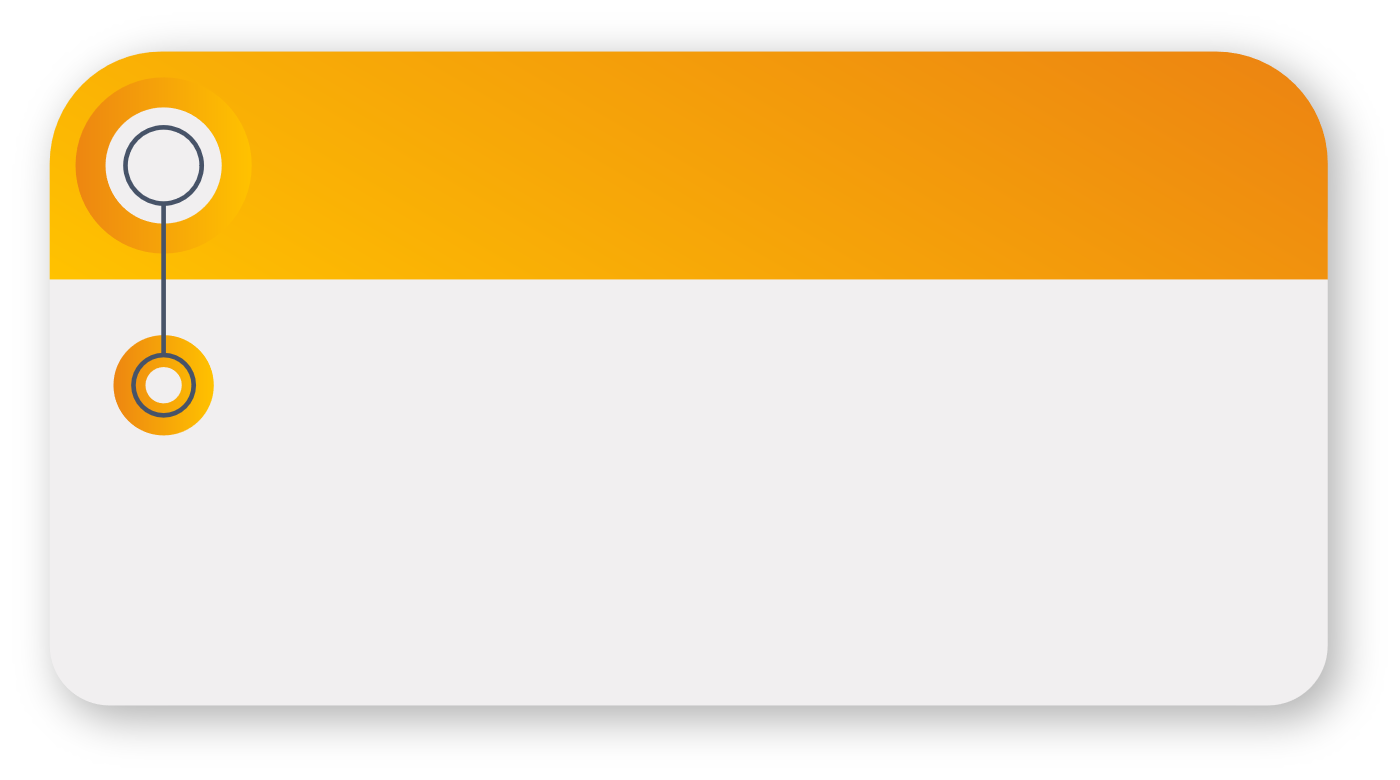 Momento 1
Momento 2
¿Cómo identificar necesidades de preparación?
¿Como prepararse?
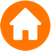 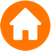 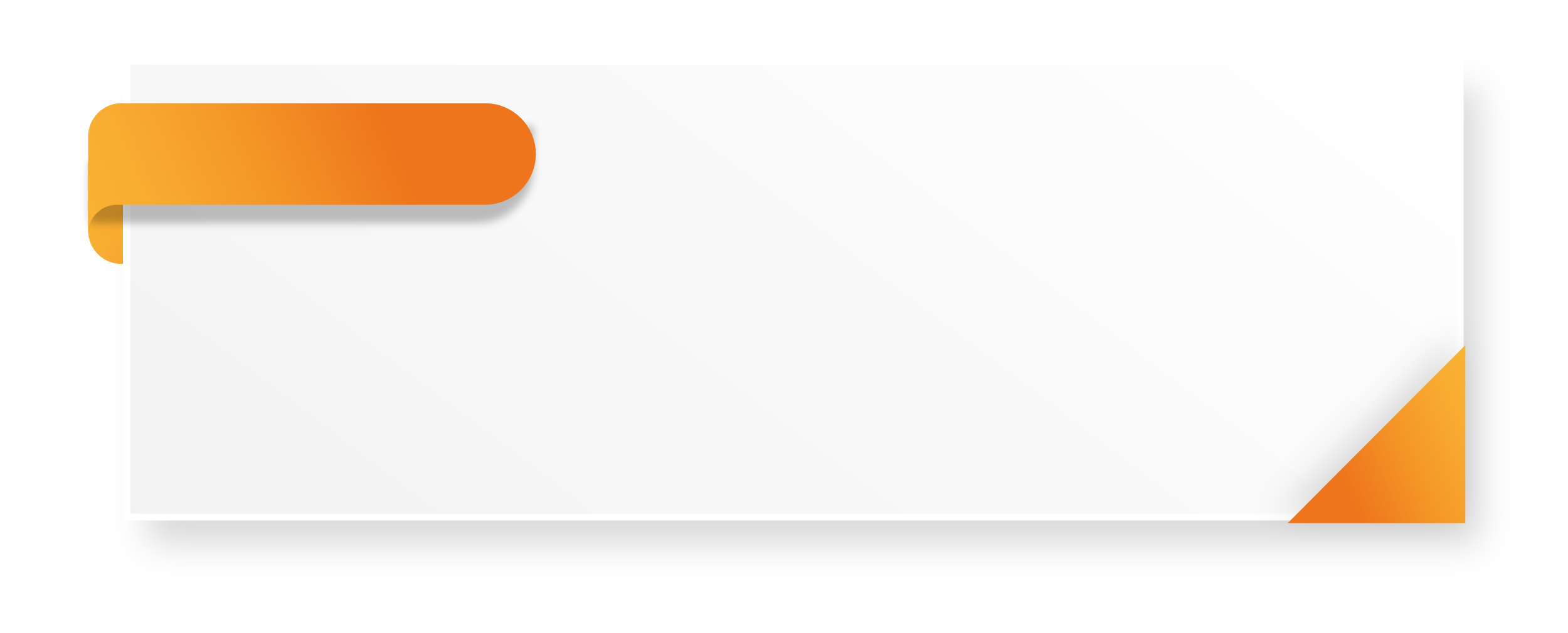 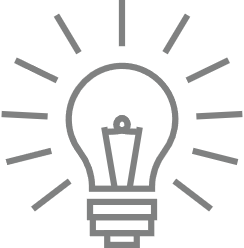 OBJETIVO GENERAL
Brindar a los participantes herramientas para prepararse para responder ante emergencias y desastres en sus organizaciones
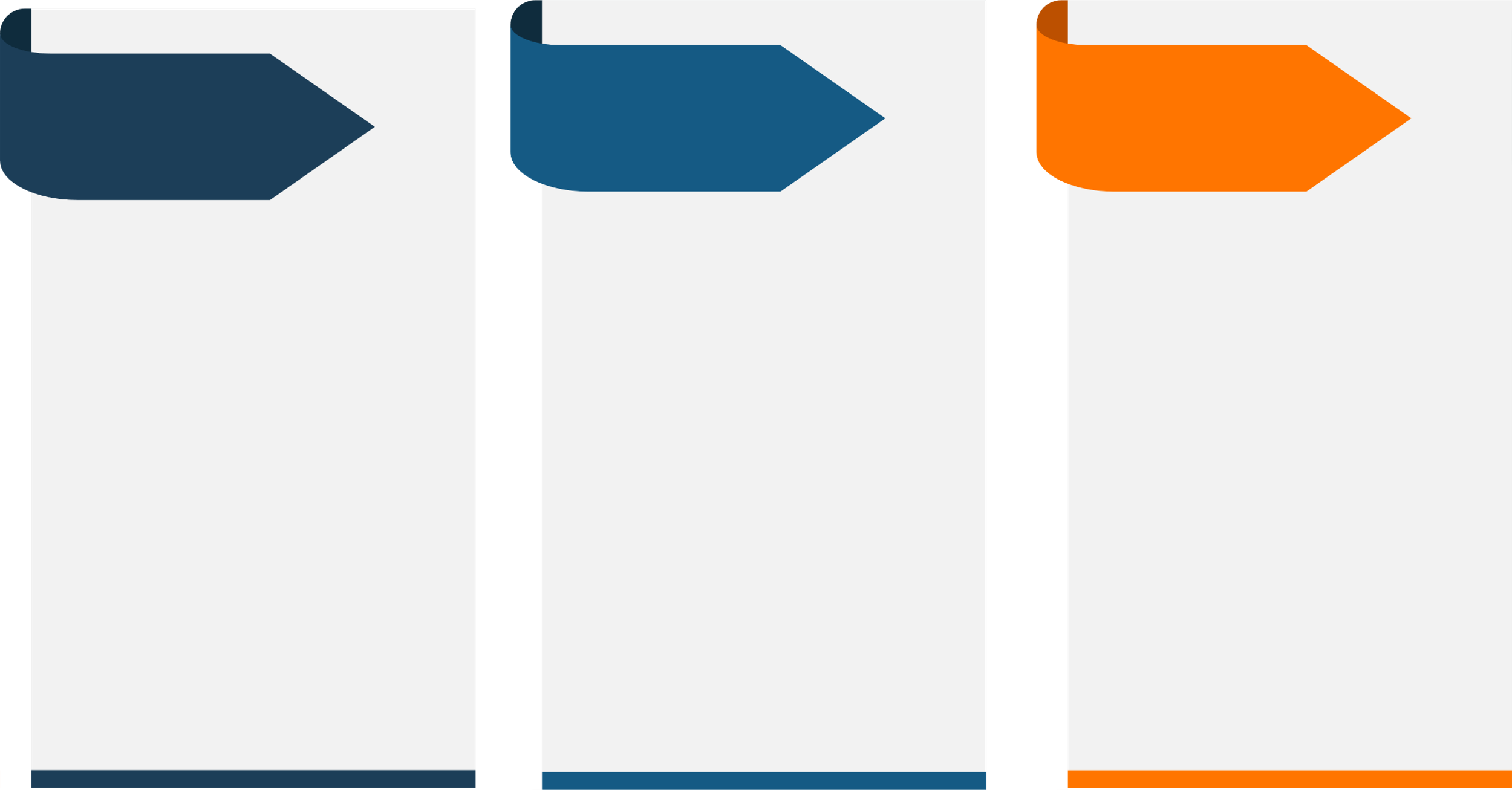 OBJETIVO ESPECIFICO 2
OBJETIVO ESPECIFICO 3
OBJETIVO ESPECIFICO 1
Definir conceptos clave relacionados con la preparación
Discutir algunos proncipios de la preparación
Presentar algunas estrategias de preparación en organizaciones.
EVALUÉMONOS
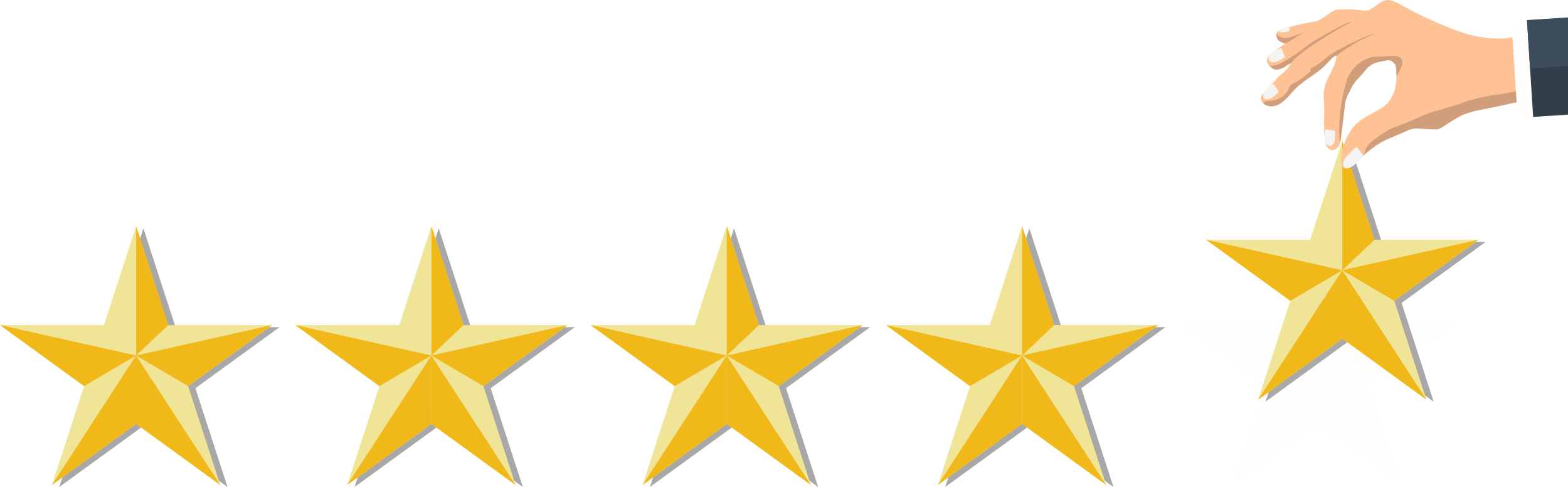 SONDEO
INTRODUCCIÓN
Importancia
Un objetivo escencial de la gestión del riesgo de desastres es PREPARARNOS mientras que hay tiempo.
Preparación para la respuesta
Definición
Aumento de capacidades para solucionar problemas generados por una amenaza y por la respuesta a esa amenaza
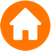 ¿Para qué nos estamos preparando?
¿Para una auditoría?
¿Para un desastre?
Cumplir con las normas y estándares lo mínimo. No es el techo de la preparación.
Preparación para resolver problemas
Necesidades generadas por la respuesta
Elementos expuestos vulnerables
Necesidades generadas por la amenaza (soluciones)
Problemas (escenario de riesgo)
Necesidades de preparación
Amenazas
Alertas y alarmas
Comando, coordinación, comunicaciones (3CO)
Riesgos para la salud física y mental
Medidas de protección
Personas
Retroalimentación
Triage, tratamiento, traslado (3TR)
Naturales
Seguridad
Información pública
Bienes
Tecnológicas
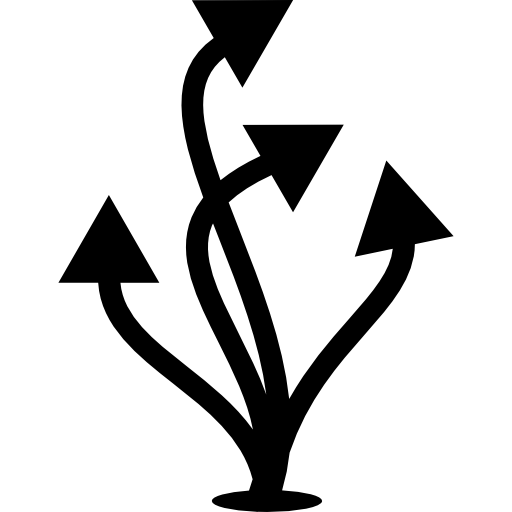 Daños
Evaluación de daños
Aspectos técnicos
Sociales
Control y manejo de daños
Aspectos Logísticos
Procesos internos y externos
Interrupción
Continuidad de Procesos críticos
Planificación
Reputación
Rumores
Inteligencia
Comunicación en crisis
Ambiente;
Finanzas:
Aspectos Legales
Aspectos Administrativos
...
...
¿Que vamos a necesitar? [Soluciones]
Necesidades generadas por la respuesta
Necesidades generadas por la amenaza
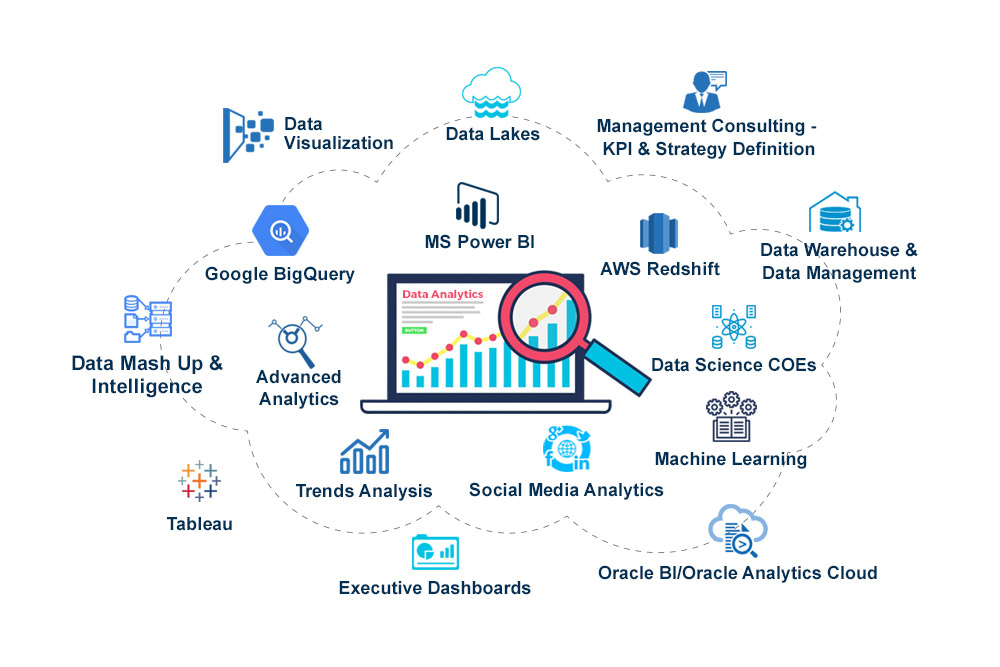 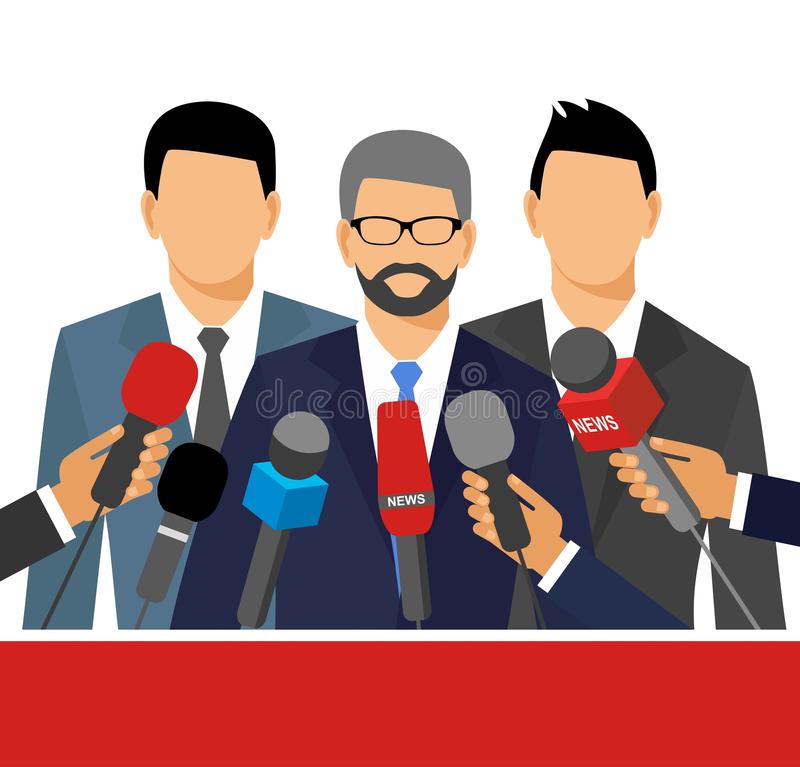 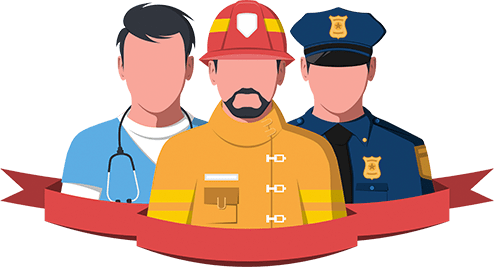 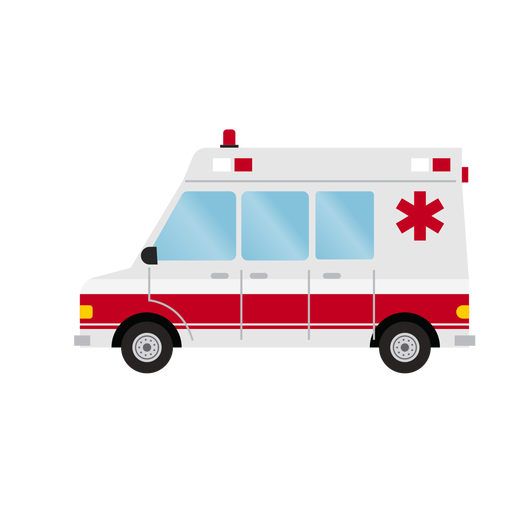 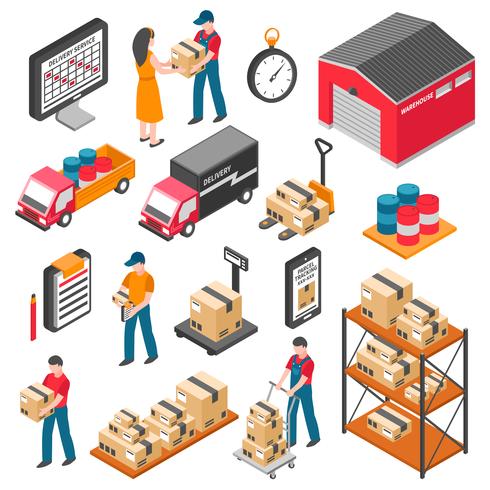 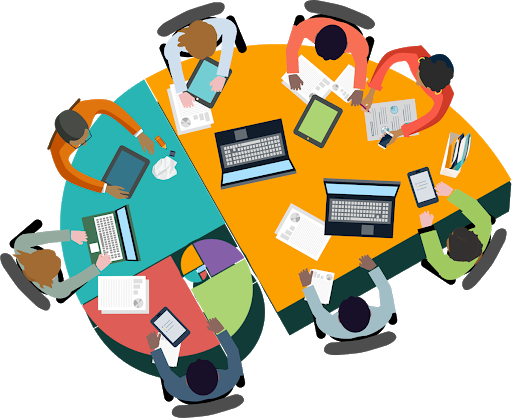 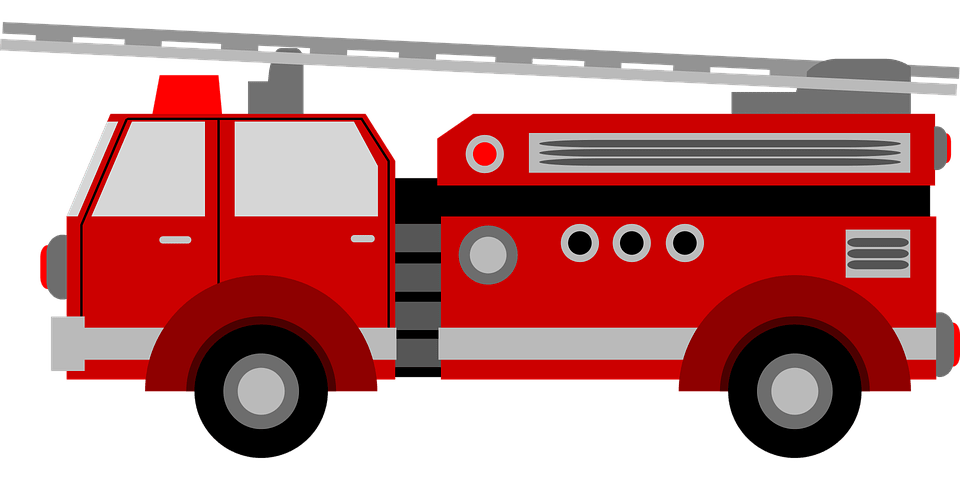 ACRÓNIMO 3C-PREPARAS PARA LA SOLUCIÓN DE CADA NECESIDAD GENERADA POR UNA EMERGENCIA
TIPOS DE EJERCICIOS
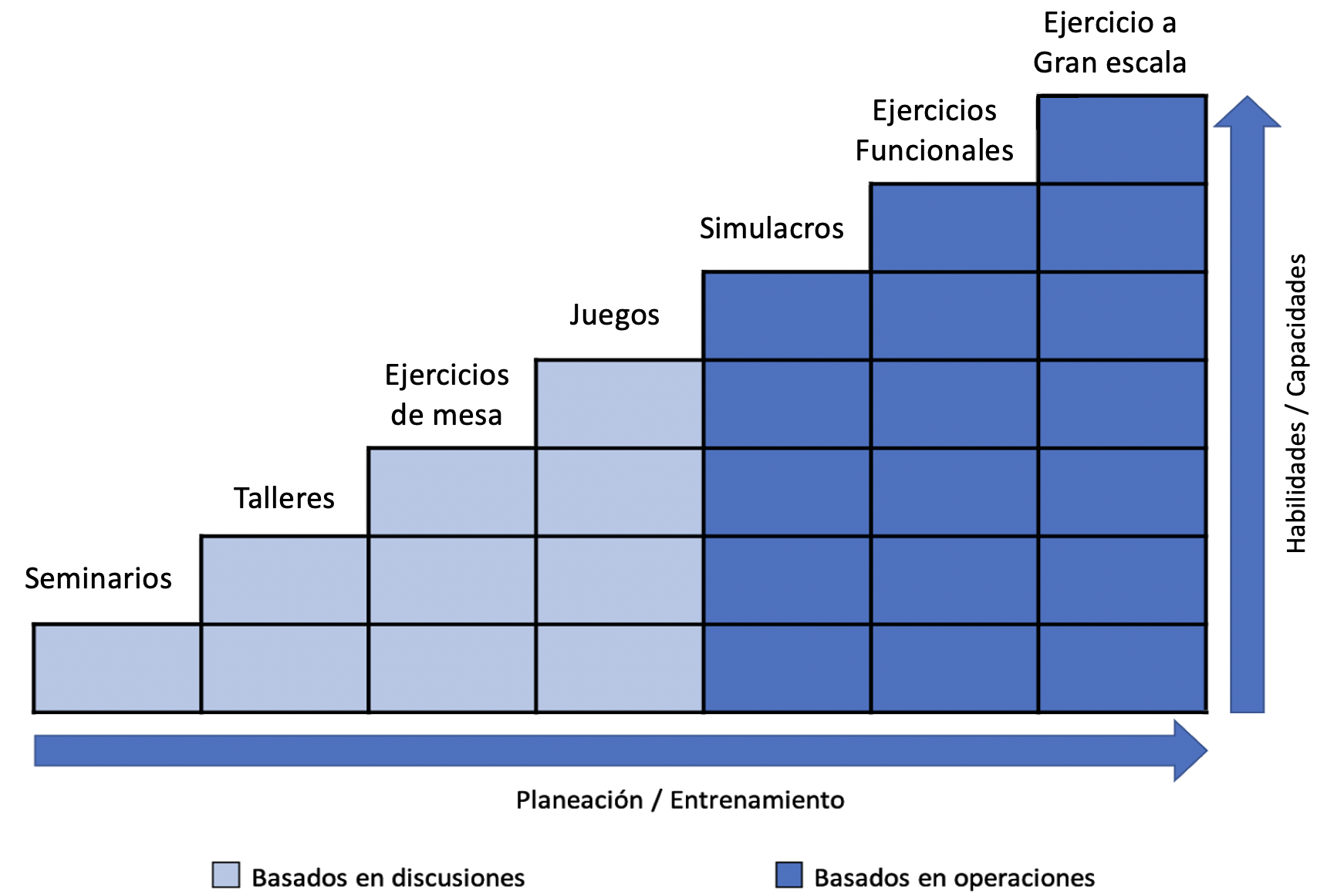 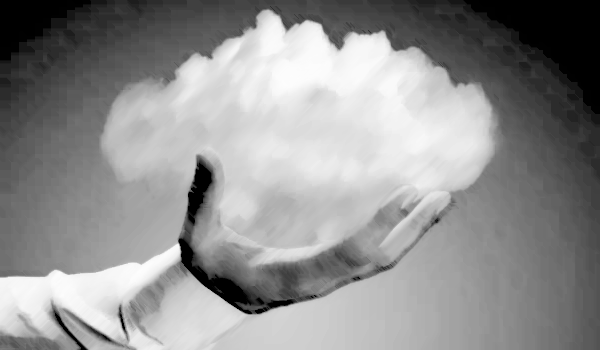 Importancia de lo Intangible
La preparación parte del funcionamiento y la cultura organizacional antes de la emergencia o desastre.

Lo que funciona bien tiene la posibilidad de continuar funcionando o funcionar mejor
Pero lo que funciona mal...
Diferentes tipos de planes en la gestión del riesgo
Plan de Conocimiento del Riesgo
Plan de Reducción del Riesgo
Plan de Preparación para la Respuesta
Plan de Preparación para Recuperación
Plan de Respuesta a Incidentes
Plan de Acción del incidente	
Plan de Recuperación
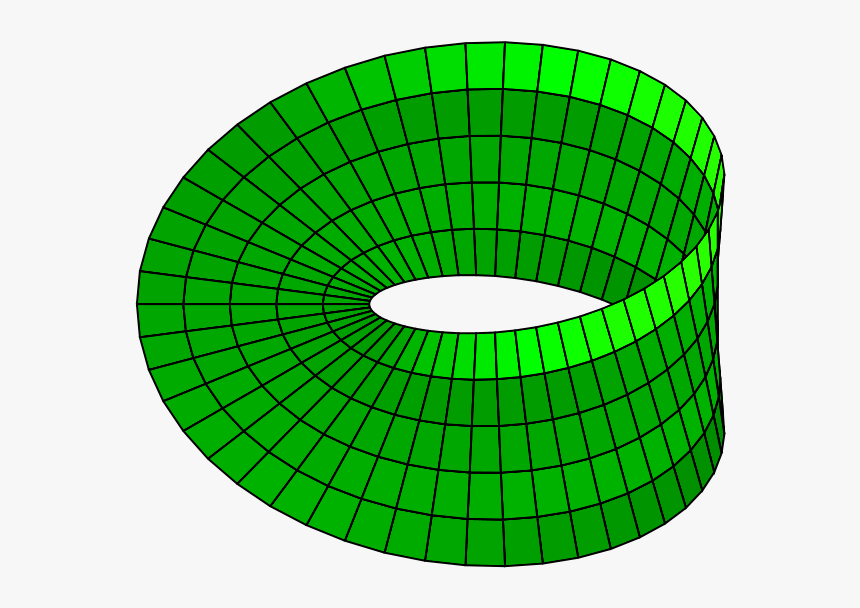 La preparación es un proceso continuo, cambiante, cíclico
Ciclo de preparación
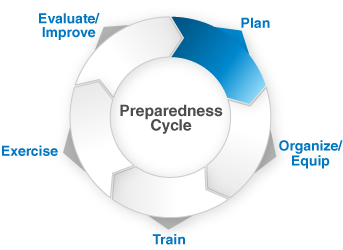 EVALUAR Y MEJORAR
PLANEAR
PROBAR EL PLAN Y LOS PROCEDIMIENTOS
ORGANIZARSE Y DOTARSE
ENTRENARSE
AGILIDAD
DISCIPLINA
Creatividad
Improvisación
Adaptabilidad
Estructura
Doctrina
Proceso
PLANEACIÓN ESPONTÁNEA (McEntire et al 2012)
IMPROVISACIÓN
PLANEACIÓN
PREPARARSE PARA IMPROVISAR
Antes
Ideal
Da estructura
Durante
Real
Da flexibilidad
Maneja lo inesperado
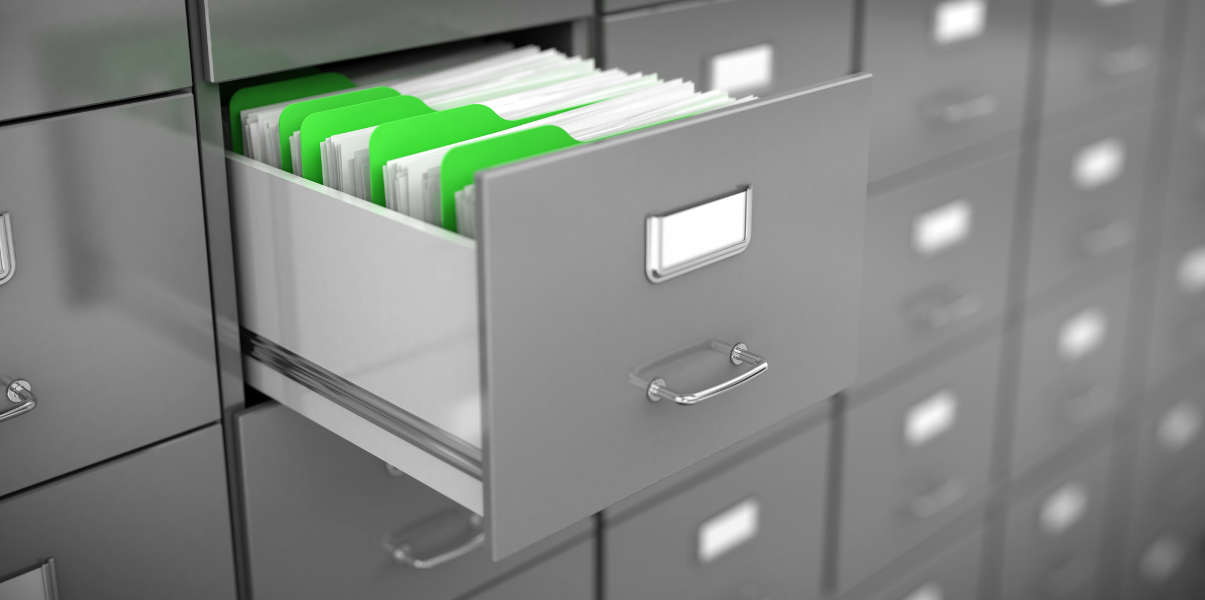 Síndrome del plan de papel
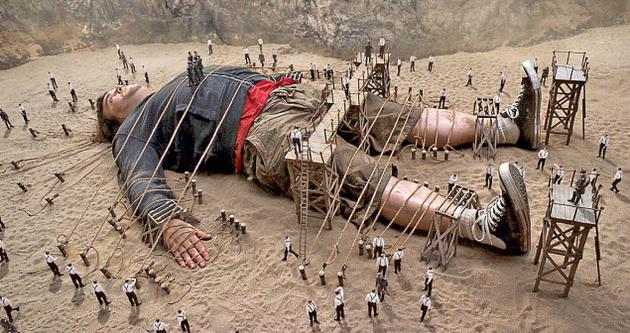 Documentos de Fantasía
[Speaker Notes: No hay solución- pensar es util. Nos ayuda a disminuir la incertidumbre
Simbolico vs funcional]
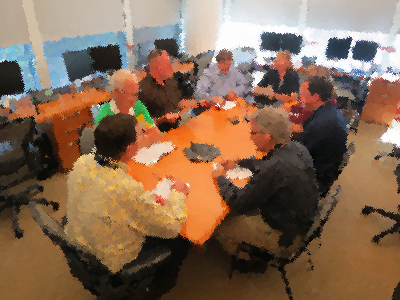 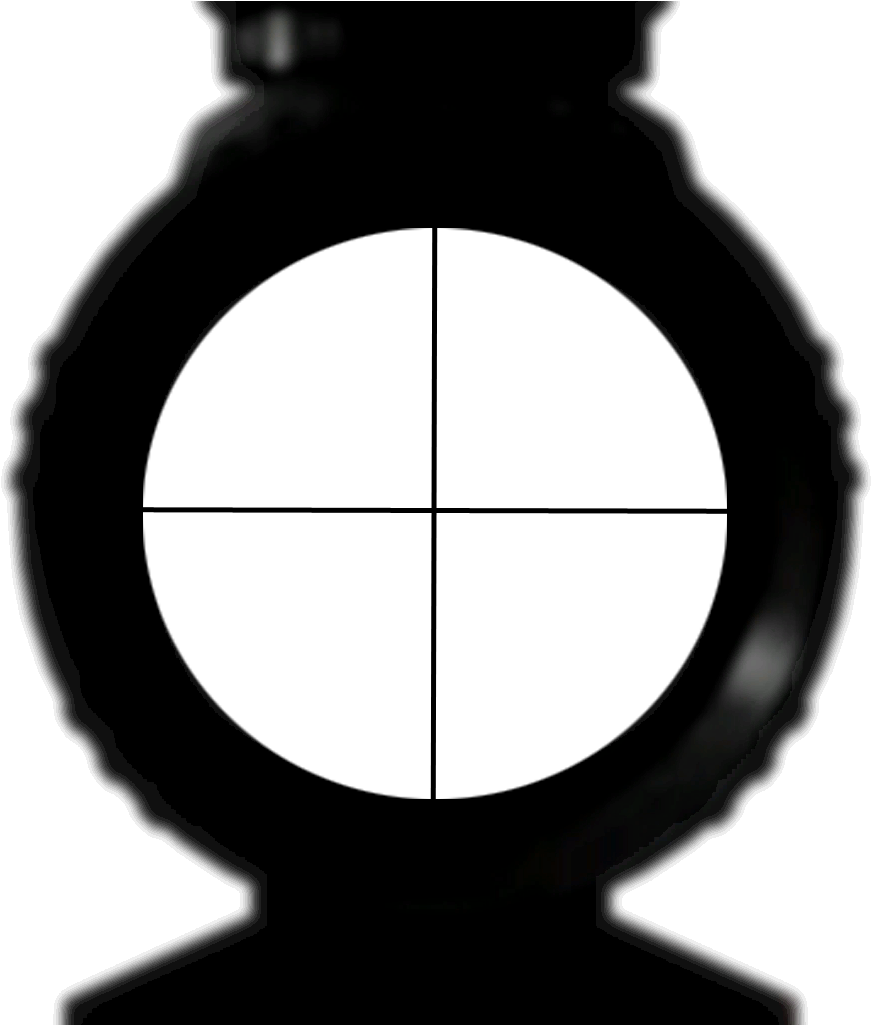 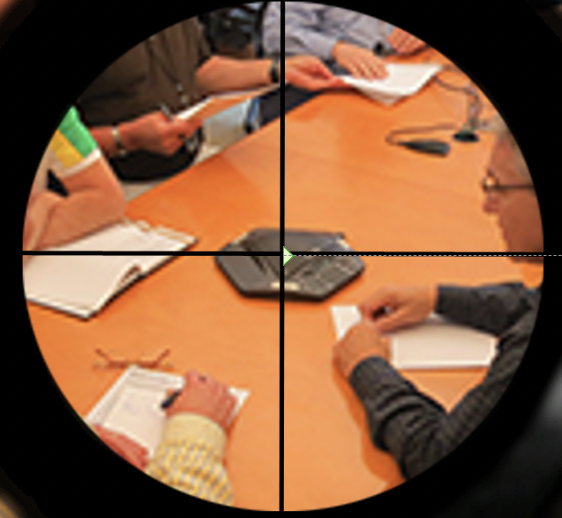 El proceso de planeación y preparación es todo.
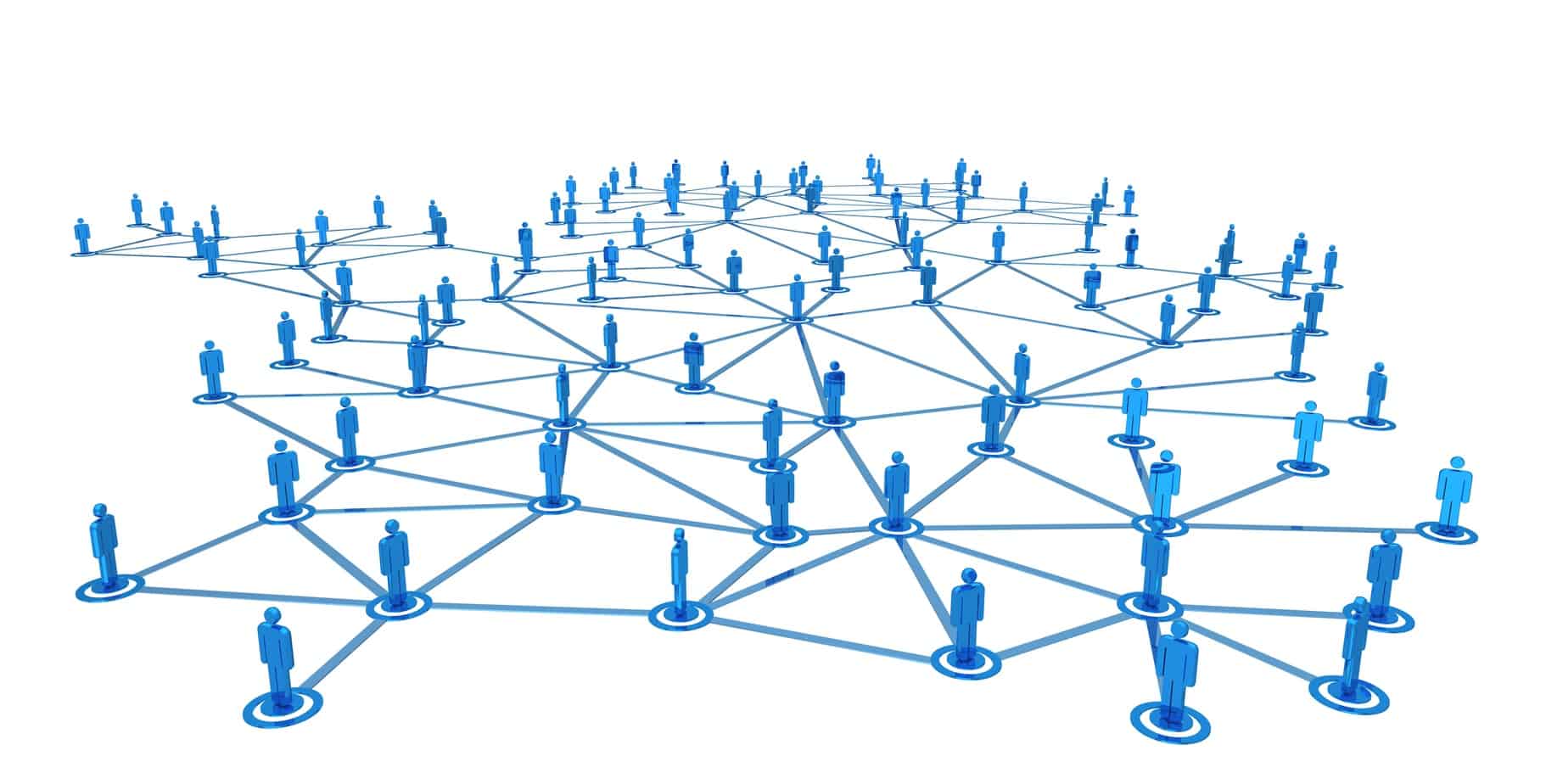 Cohesion (bonding)
Unión (bridging)
Enlazado (Linking)
CAPITAL SOCIAL
Conclusiones
No debemos prepararnos para auditorias o para simulacros. Nos preparamos para desastres reales.
La preparación es un proceso vivo.
Se requiere un proyecto de preparación metódico
Realizar simulacros es el componente mas importante para evaluar la preparación.
La retroalimentación es fundamental.
EVALUÉMONOS
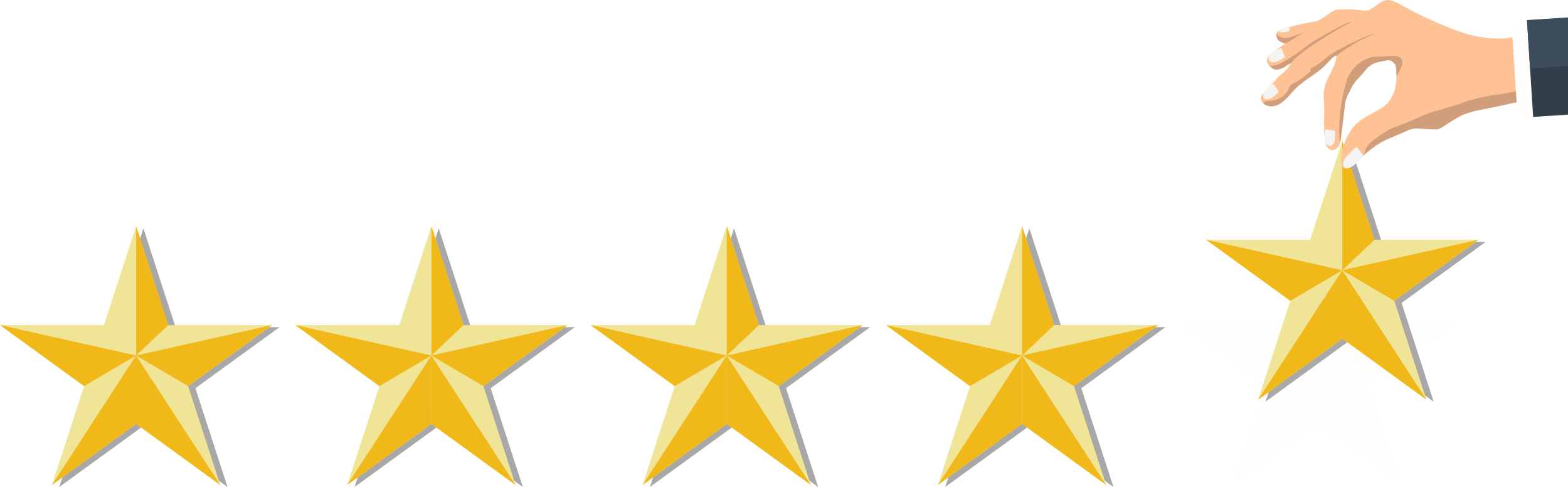 SONDEO
PREGUNTAS
Cumplir con las normas y estándares es la mejor manera de estar preparado.
Verdadero
Falso
No tengo certeza
1
¿Que es síndrome del plan de papel?
Imprimir los planes en vez de manejarlos virtualmente
Planes que se ven bien en papel pero no funcionan en la práctica
La necesidad de planear en papel y no en la mente o en el computador
2
3
Respecto a la improvisación ¿cual de las siguientes afirmaciones es falsa?
Una solución improvisada no es válida
El conocimiento no se puede improvisar
Hay que prepararnos para improvisar soluciones en desastres
CONSULTA
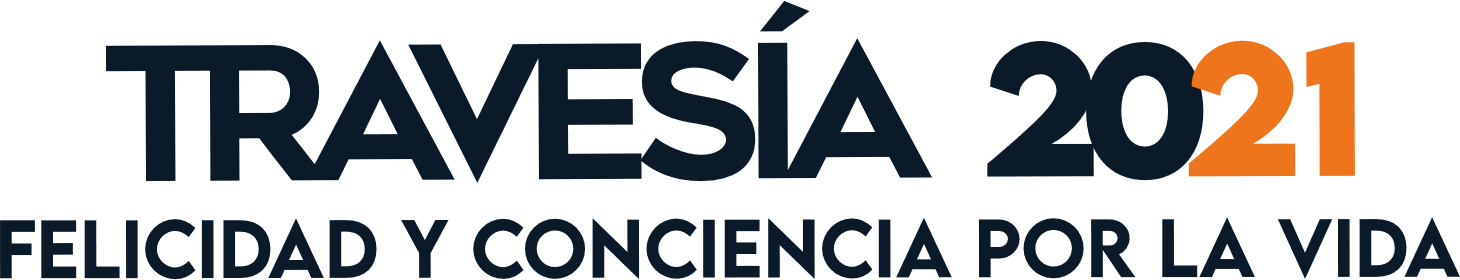 www.positivatravesia.co
+1.000
Acciones educativas
Cursos
Seminarios
Workshop
Talleres
Simposios
Paneles
Congresos
Lanzamientos
Coloquios
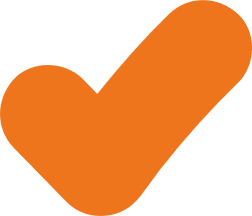 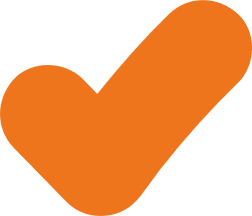 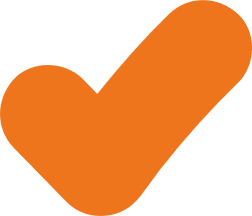 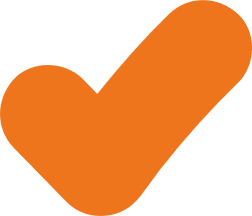 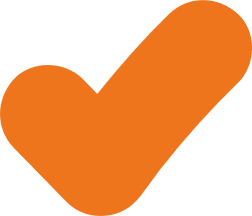 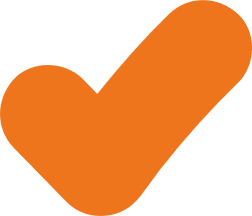 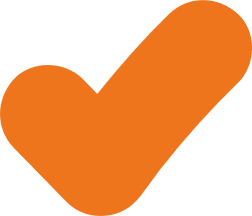 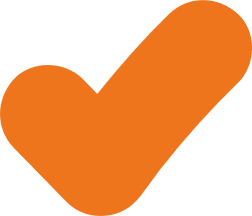 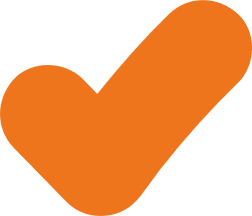 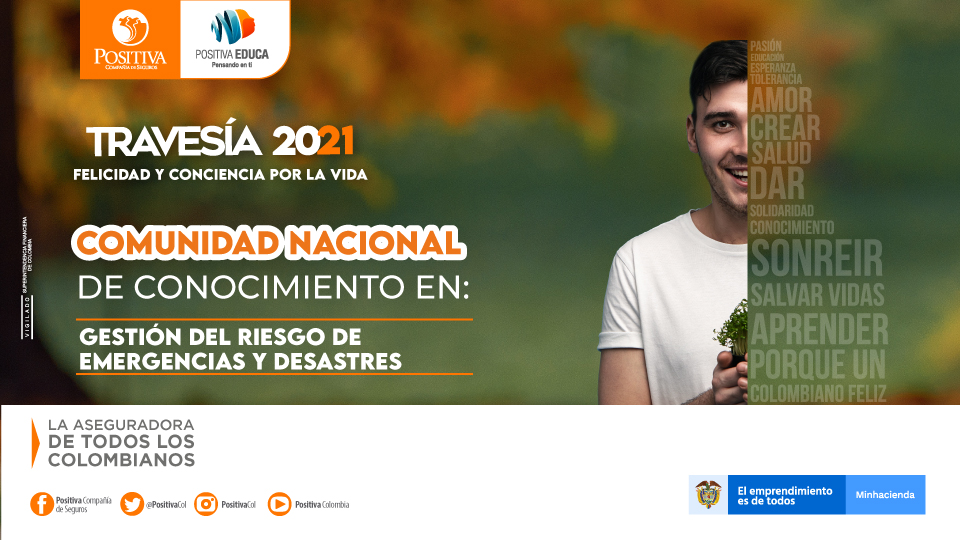